Introduction to Autonomic Nervous System
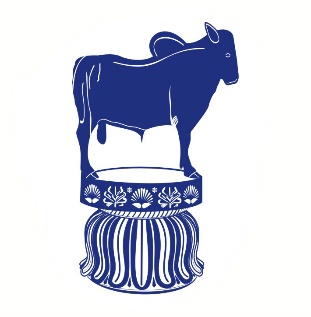 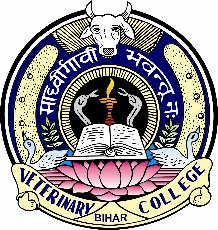 Dr. Nirbhay Kumar
Asstt. Professor & Head
Deptt. of Veterinary Pharmacology & Toxicology
Bihar Veterinary College, Bihar Animal Sciences University, Patna
Classification of Nervous System
Somatic Nervous System
(Only skeletal muscles)
Sympathetic Nervous System
(Adrenergic Nervous System)
Autonomic Nervous System
or
Involuntary or Visceral or Vegetative Nervous System
(Viscera, heart, blood vessels, smooth muscles, cardiac muscles, glands etc.)
Parasympathetic Nervous System
(Cholinergic Nervous System)
Terms & Definitions
Afferent (Sensory)   : 	Nerves that convey flow of impulse 						from	peripheral to CNS.
Efferent (Motor)     : 	Nerves that convey impulses from the 					brain	and spinal cord (CNS) to muscles, 					glands and 	other effector organs.
Ganglion               :	It is an aggregation of synapses.
Neuroeffector junction:	The junction of a post-ganglionic 						axonal terminal with its effector cell is 					termed a neuroeffector junction.
Nerve plexus         :	It is a network of nerve fibres.
Differences between Autonomic and Somatic Nervous System
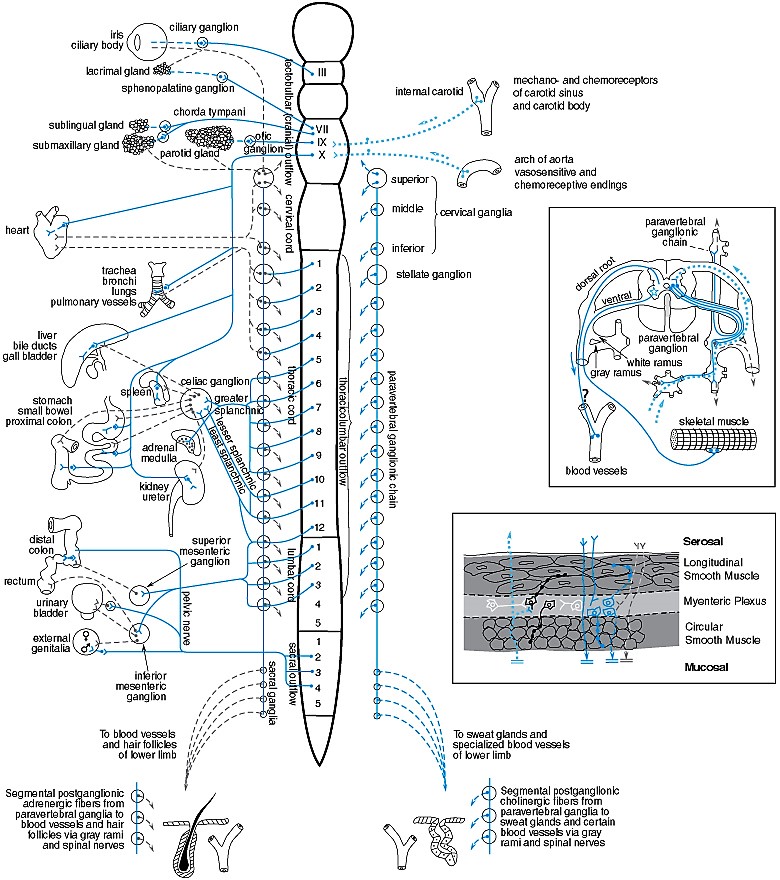 Schematic Representation of ANS (Human)
Schematic Representation of ANS (Animals)
Anatomical representation of motor innervation from the Sympathetic nervous system
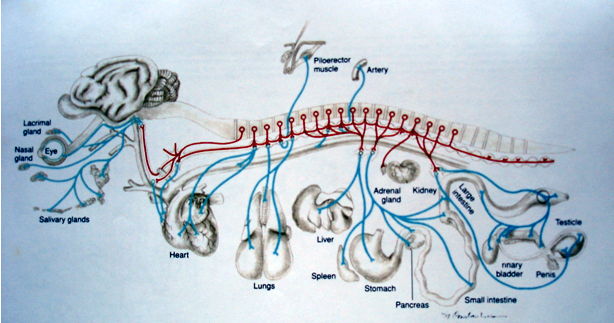 Schematic Representation of ANS (Animals)
Anatomical representation of motor innervation from the Parasympathetic nervous system
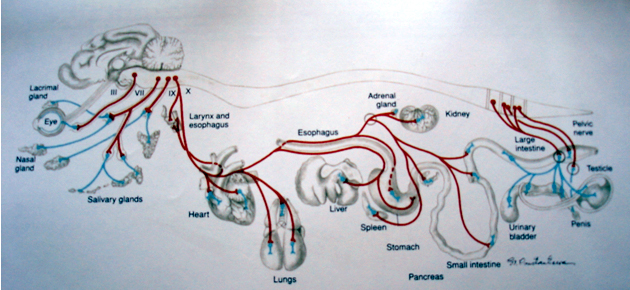 Differences between Sympathetic and Parasympathetic A.N.S.
Type of Autonomic Nerve Fibres
Sympathetic Fibres
Parasympathetic Fibres
(i) Sympathetic adrenergic
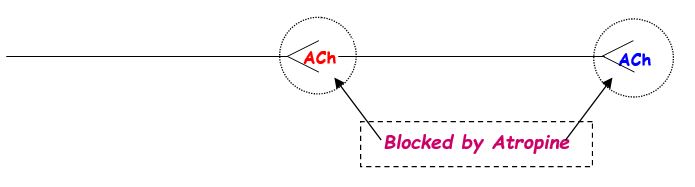 (i)
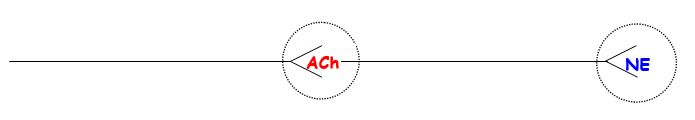 (ii) Sympathetic cholinergic: Salivary, bronchial &    sweat glands of all animals except sheep and horses.
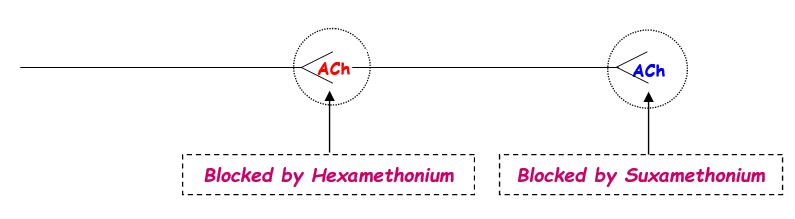 (ii)
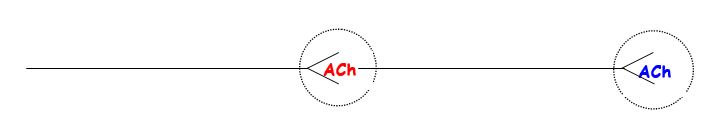 (iii) Sympathetic splanchnic cholinergic or sympathetic preganglionic fibre : Supplies to adrenal gland.
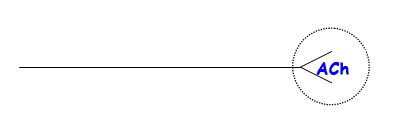 Central Autonomic Connections
There is no any exclusive autonomic area in the C.N.S.
Considerable intermixing and integration of somatic and autonomic innervation occurs. 
The highest seat regulating autonomic functions is in hypothalamus – posterior and lateral nuclei are primarily sympathetic while anterior and medial nuclei are primarily parasympathetic. 
Many autonomic centres (pupillary, vagal, respiratory etc.) are located in the mid-brain and medulla in relation to the cranial nerves. 
The lateral column in the thoracic spinal cord contains cells which give rise to the sympathetic outflow.
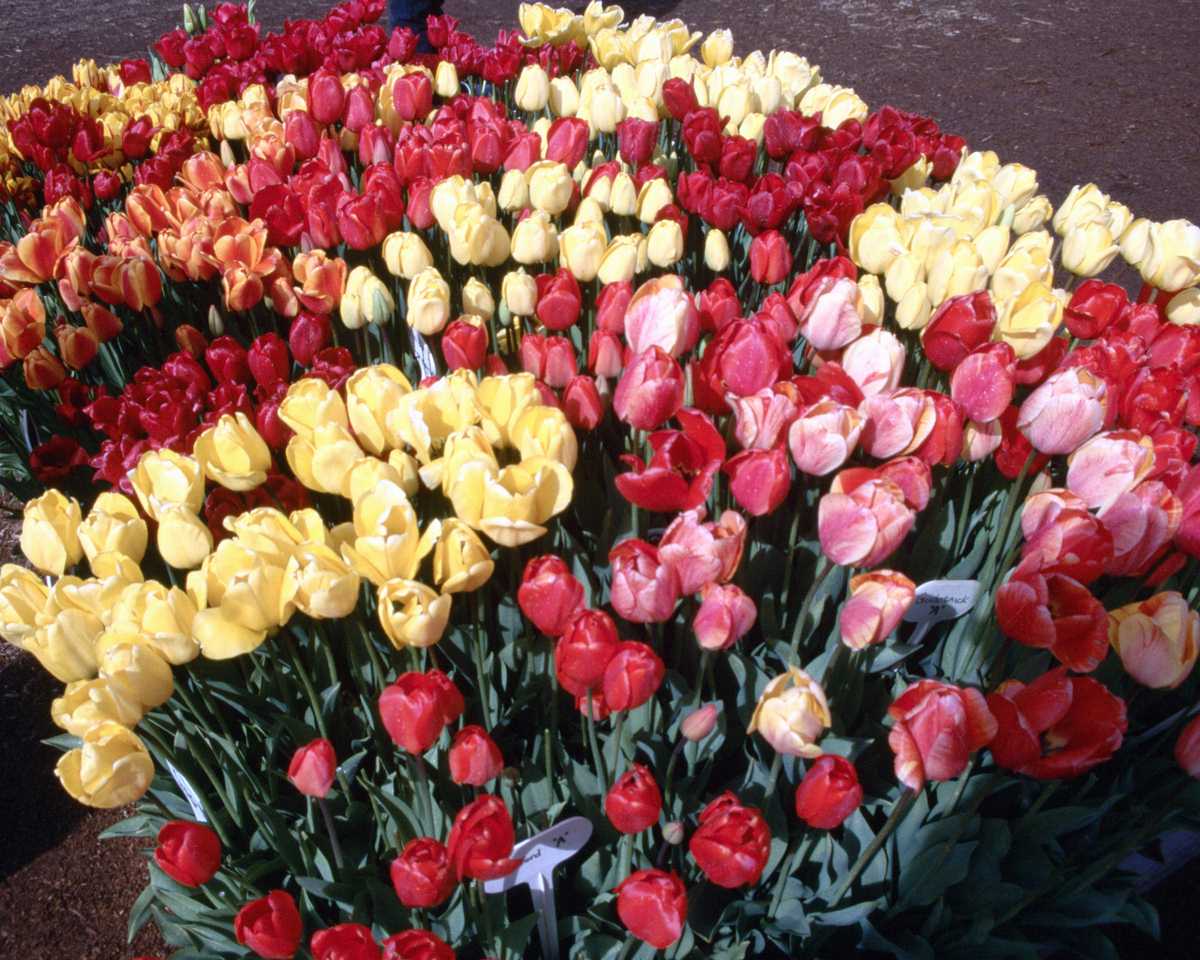 Thank You